MBF 5686Professional Football management
Dr.Archavit Choengklinchan
Organizing
บทที่ 6 การจัดการองค์กร
กระบวนการบริหารจัดการ (Management Process)
ประกอบด้วย การวางแผน (Planning) การจัดองค์กร (Organizing) การนำหรือการสั่งการ (Leading/Directing) หรือการอำนวย และการควบคุม (Controlling)
กระบวนการการบริหารจัดการ (Management Process)
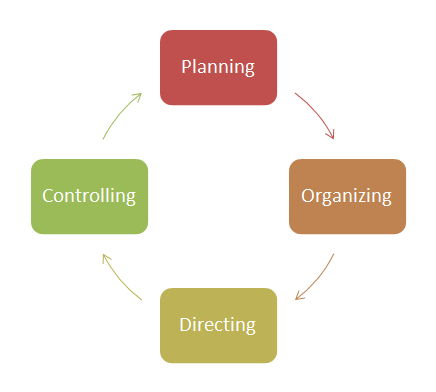 Goal Direction
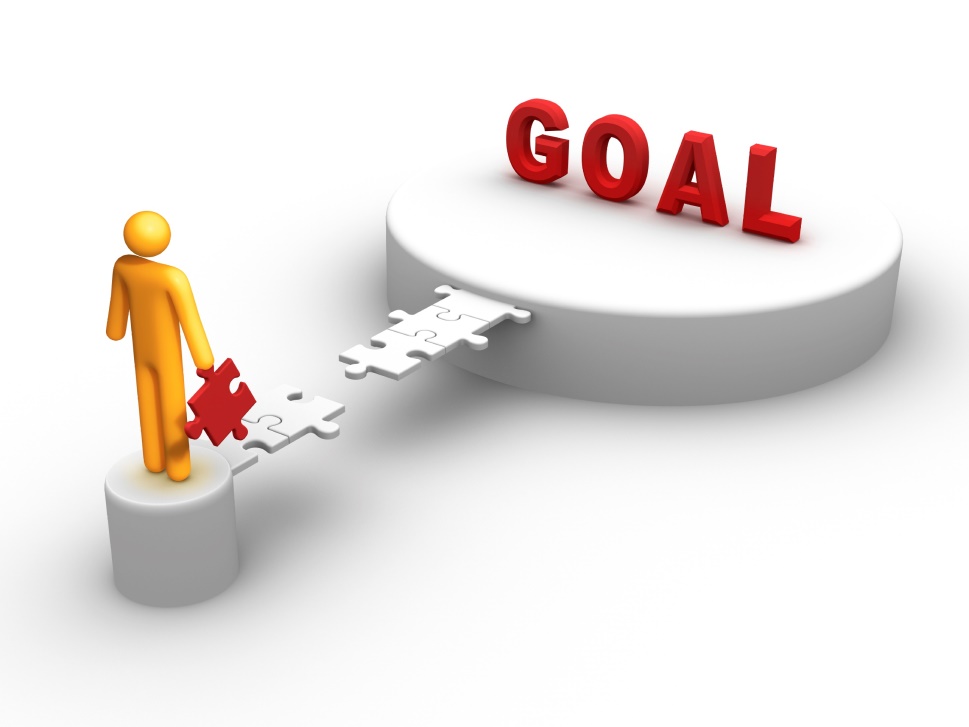 Organization life cycle
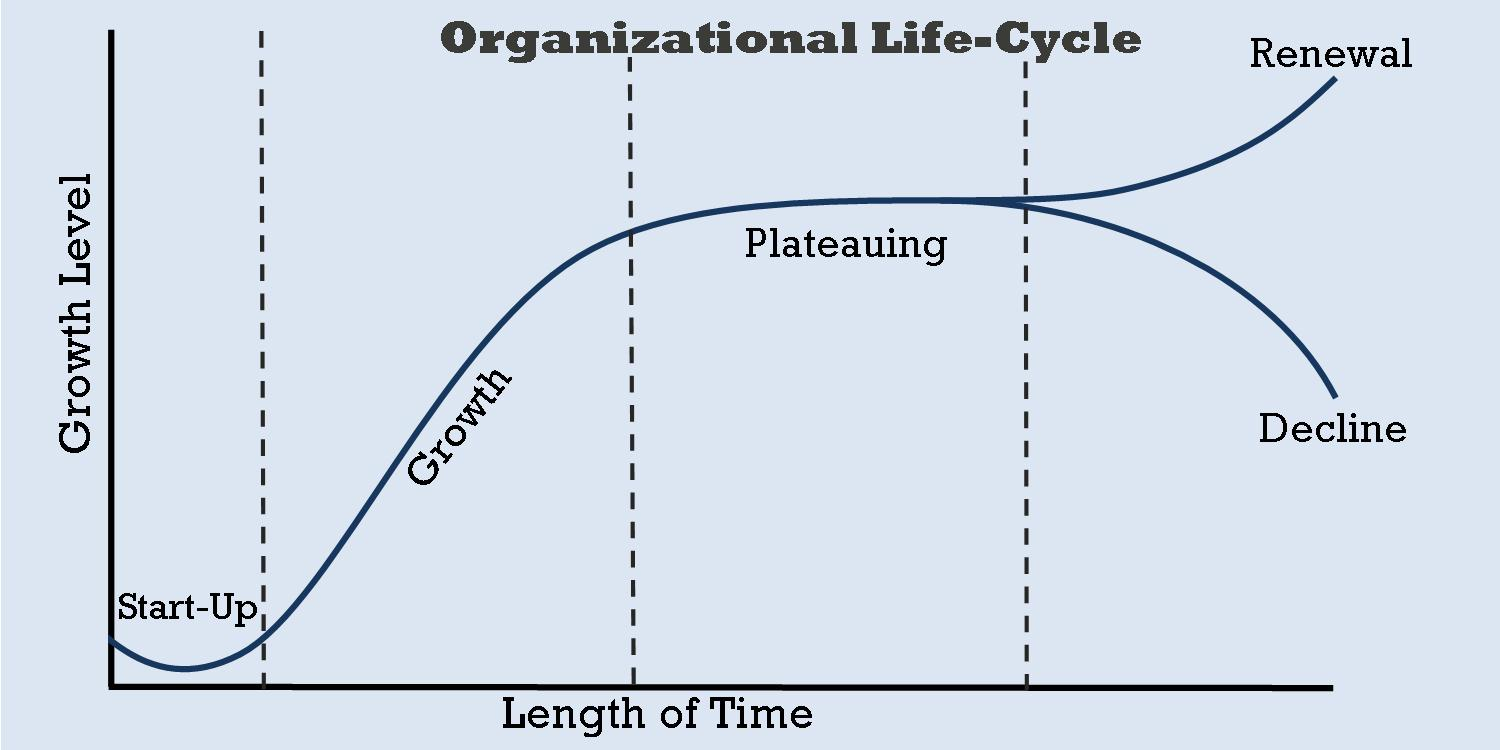 ความหมายของการจัดองค์กร
กระบวนการจัดระเบียบของกิจกรรมต่างๆ ในองค์กร โดนกำหนดความสัมพันธ์ระหว่างพนักงานและกิจกรรมต่างๆ เพื่อมอบหมายงาน พร้อมทั้งก่อให้เกิดการใช้ทรัพยากรขององค์กรให้เกิดประสิทธิภาพสูงสุด และสำเร็จตามเป้าหมาย
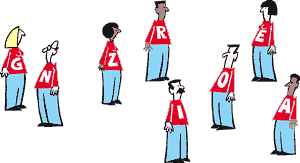 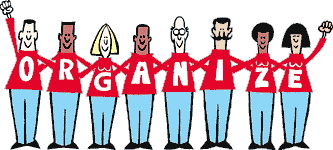 ORGANIZING – หลักการจัดองค์การ
Objective 
มีวัตถุประสงค์ชัดเจน
Authority and Responsibility 
มีการกำหนดอำนาจหน้าที่และความรับผิดชอบ
Responsibility of Supervisor 
มีการมอบหมายความรับผิดชอบของผู้บังคับบัญชา
Chain of Command 
สายบังคับบัญชามีความเชื่อมโยงบุคลากรทั้งหมด
ORGANIZING – หลักการจัดองค์การ
Span of Control 
ช่วงการบังคับบัญชา มีความเหมาะสม
Co – ordination 
การร่วมประสานงาน
Specialization
หลักของการทำงานเฉพาะอย่าง
Unity of Command 
เอกภาพในการบังคับบัญชา
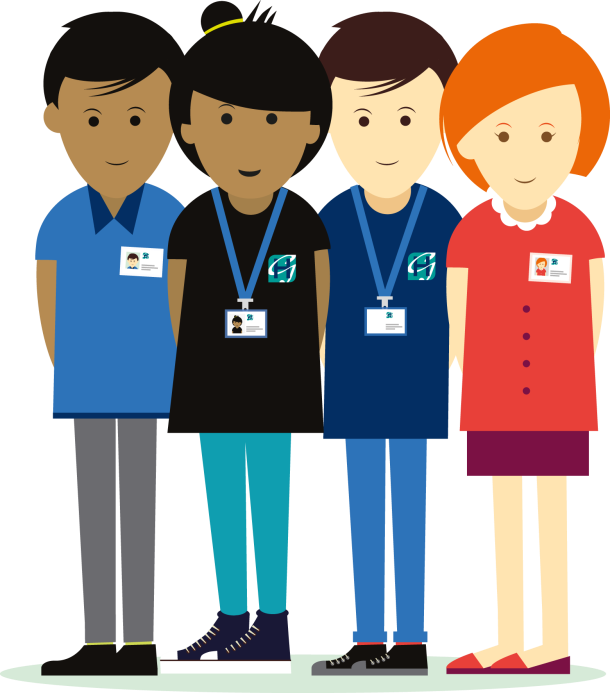 องค์ประกอบของการจัดการองค์กร
Division of Work – การแบ่งงาน
Job Scope – ขอบข่ายงาน 
หมายถึง จำนวนงานที่ได้รับมอบหมายและรับผิดชอบ
Job Depth – ความลึกของงาน 
หมายถึง การจัดระดับการควบคุม ที่มีผู้ปฏิบัติงานเหนืองานที่ตนรับผิดชอบ
Task Characteristics – ลักษณะงาน 
หมายถึง การจัดคนให้เข้ากับลักษณะงานที่ทำ เพื่อเกิดประสิทธิภาพและความพึงพอใจ
Departmentalization – การจัดแผนงาน
วัตถุประสงค์
เพื่อรวมกิจกรรมที่ลักษณะเฉพาะ
สะดวกในการบริหาร
การควบคุมการบริหารงาน
ประโยชน์
ประสิทธิภาพในการจัดการ
กำหนดภาระงานผูกพัน
ประเมินผลการปฏิบัติงาน
ควบคุมการปฏิบัติงาน
พัฒนาทักษะการปฏิบัติงาน
เปิดโอกาสในการเลื่อนตำแหน่ง
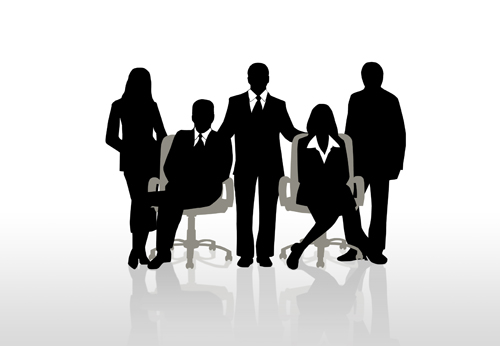 Distribution of Authority - การกระจายอำนาจ
การกำหนดหน้าที่รับผิดชอบสำหรับงานนั้นๆ พร้อมทั้งมอบหมายหน้าที่ และการตัดสินใจในการบริหาร
Line Authority
Staff Authority
Function Authority
การมอบหมายงาน
Responsibility - กำหนดความรับผิดชอบ
Authority - มอบหมายอำนาจและหน้าที่
Accountability – ทำให้เกิดความสำนึกถึงภาระหน้าที่
Co – ordination - การประสานงาน
หมายถึง การเชื่อมโยงกิจกรรม หรือการประสานงานต่างๆ ของคนในหน่วยงานให้นำมารวมเข้าด้วยกัน เพื่อประโยชน์สูงสุด และสามารถบรรลุเป้าหมาย
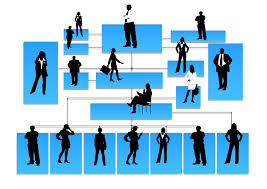 โครงสร้างองค์กร
Function Organization
Geographic Departmentation
Customer Departmentation
Product Departmentation
Matrix Organization
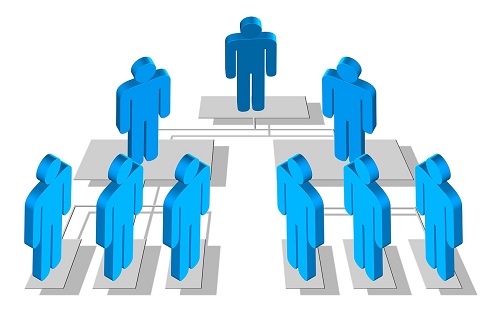 Function Organization
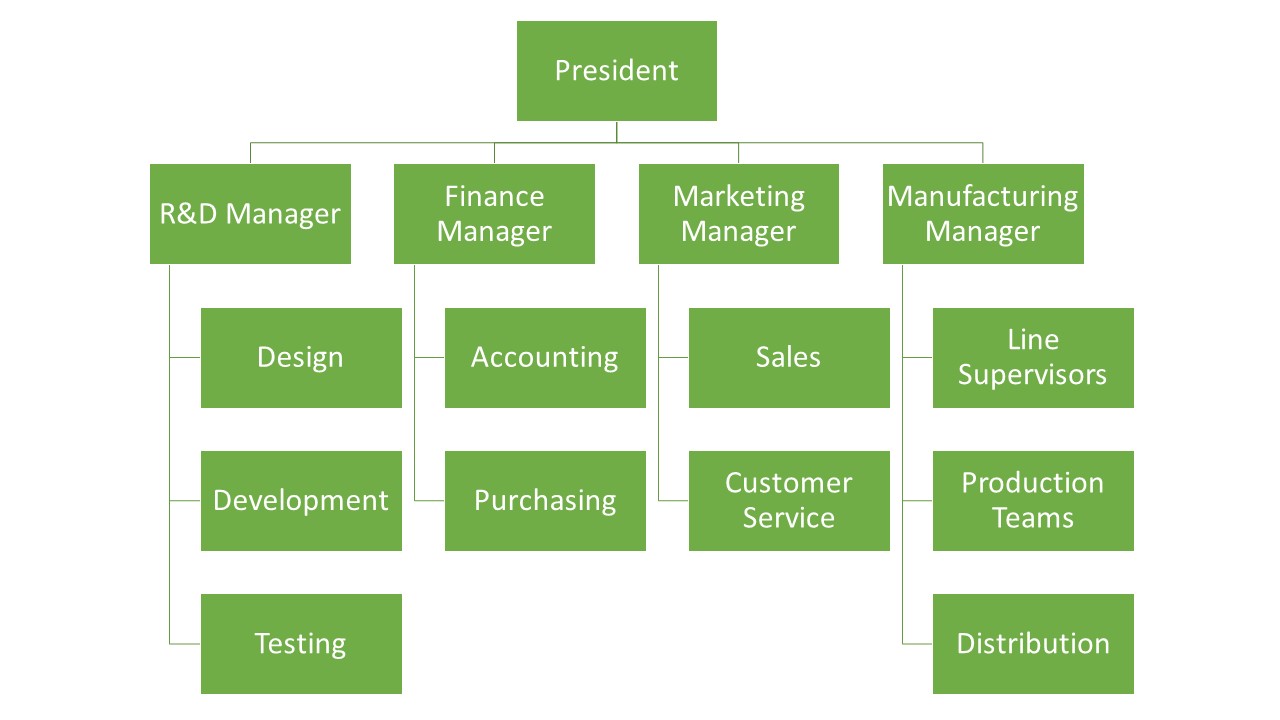 Geographic Departmentation
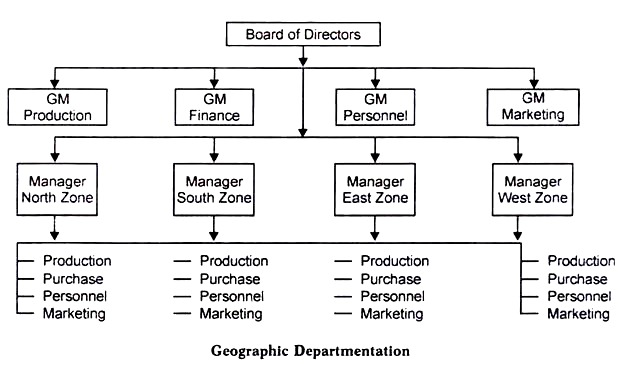 Customer Departmentation
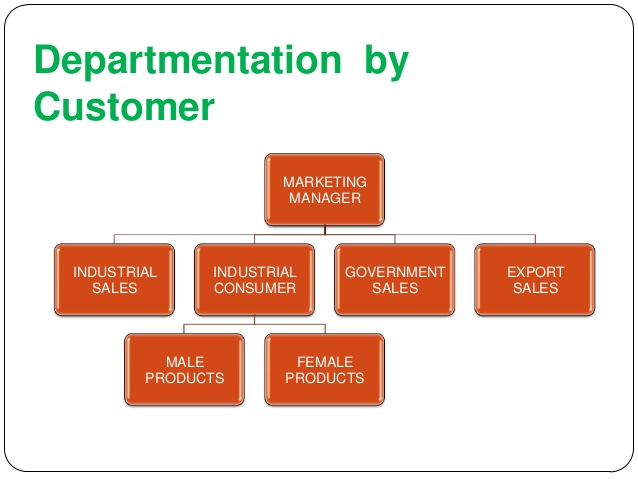 Product Departmentation
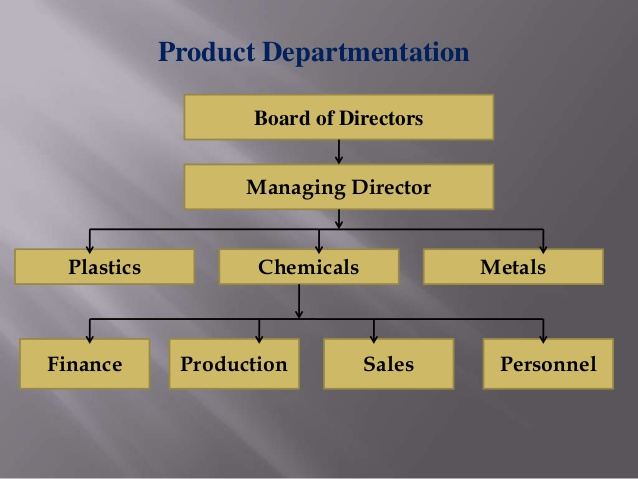 Matrix Organization
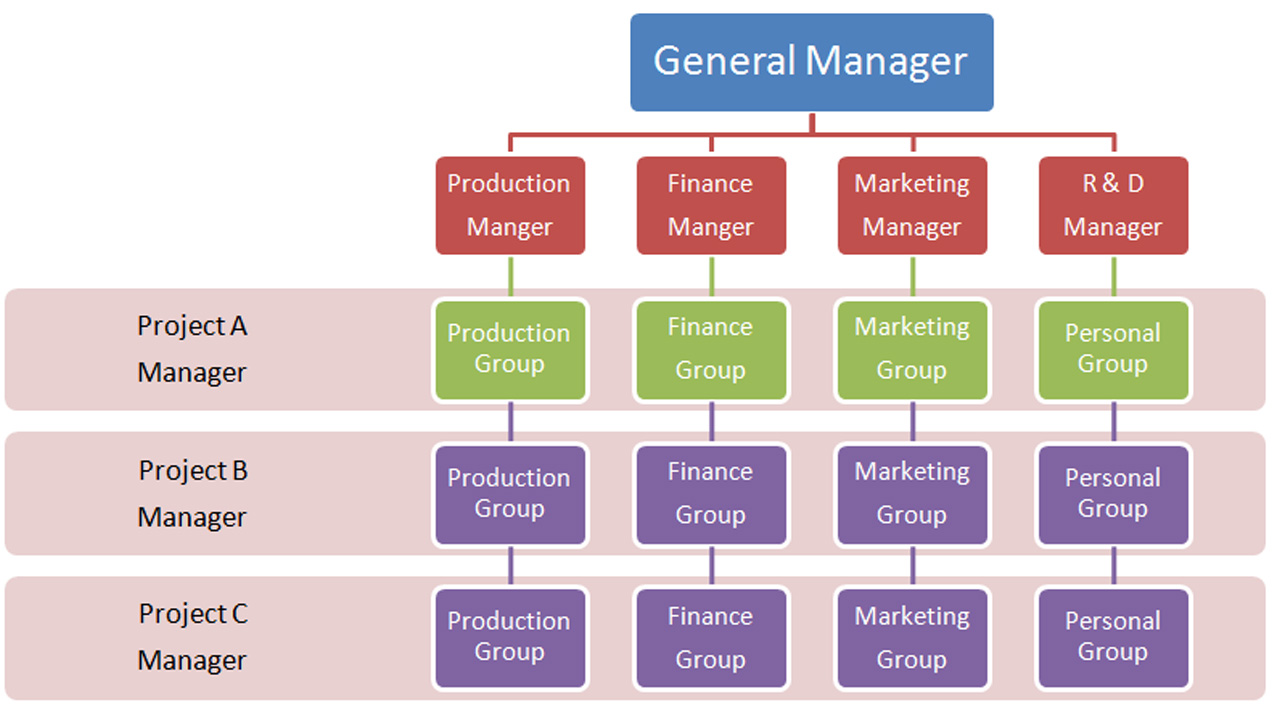 Human Resource
การประเมินผลการปฏิบัติงาน
การเลื่อนตำแหน่ง
การโยกย้าย
การลดตำแหน่ง
การออกจากงาน
การวางแผนทรัพยากรบุคคล
การคัดสรรบุคคลากร
การคัดเลือกบุคลากร
การปฐมนิเทศ
การฝึกอบรมและพัฒนา
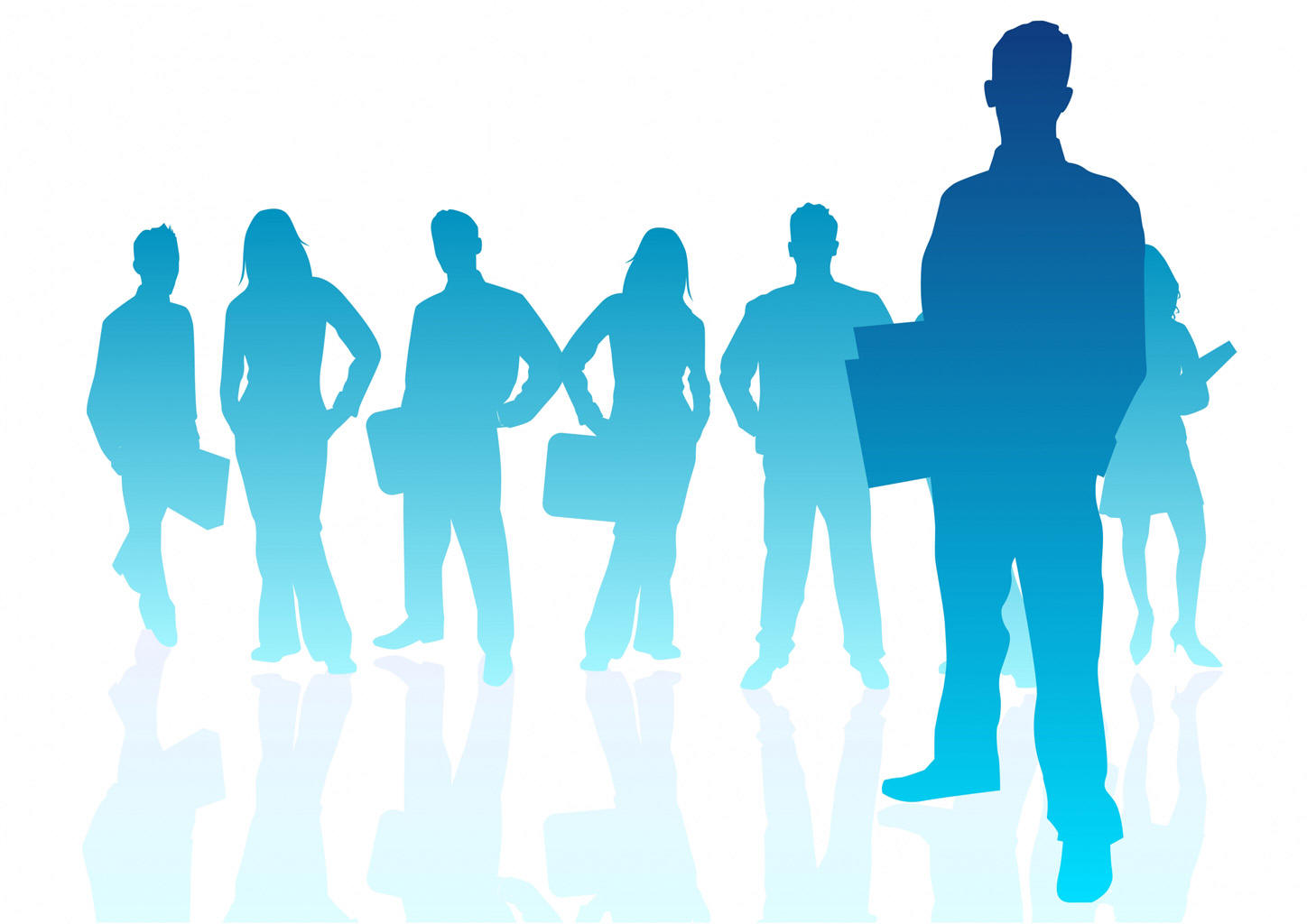 Talent Management
หมายถึงกระบวนการวิเคราะห์และวางแผนที่มีความสอดคล้องกันในการหาแหล่งที่มา (Sourcing)  กลั่นกรอง (Screening) การคัดเลือก (Selection) การนำไปใช้ (Deployment) การพัฒนา (Development) และการทำให้คงอยู่ (Retention) ของทรัพยากรบุคคลที่มีศักยภาพสูงและ สามารถทำงาน ได้อย่างมีประสิทธิภาพสูงสุด
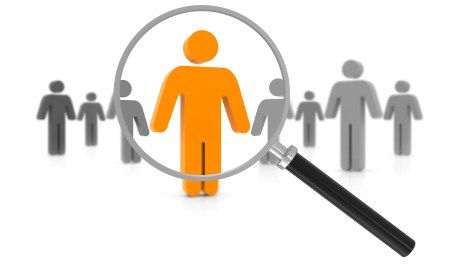 Talent Management
Sourcing – หาแหล่งที่มา
Screening – กลั่นกรอง
Selection – คัดเลือก
Deployment – นำไปใช้
Development – พัฒนา
Retention – ทำให้คงอยู่
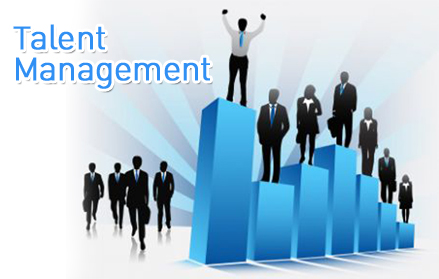 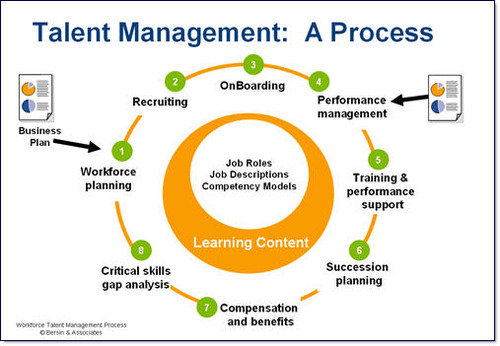 Thank you
Dr.Archavit Choengklinchan
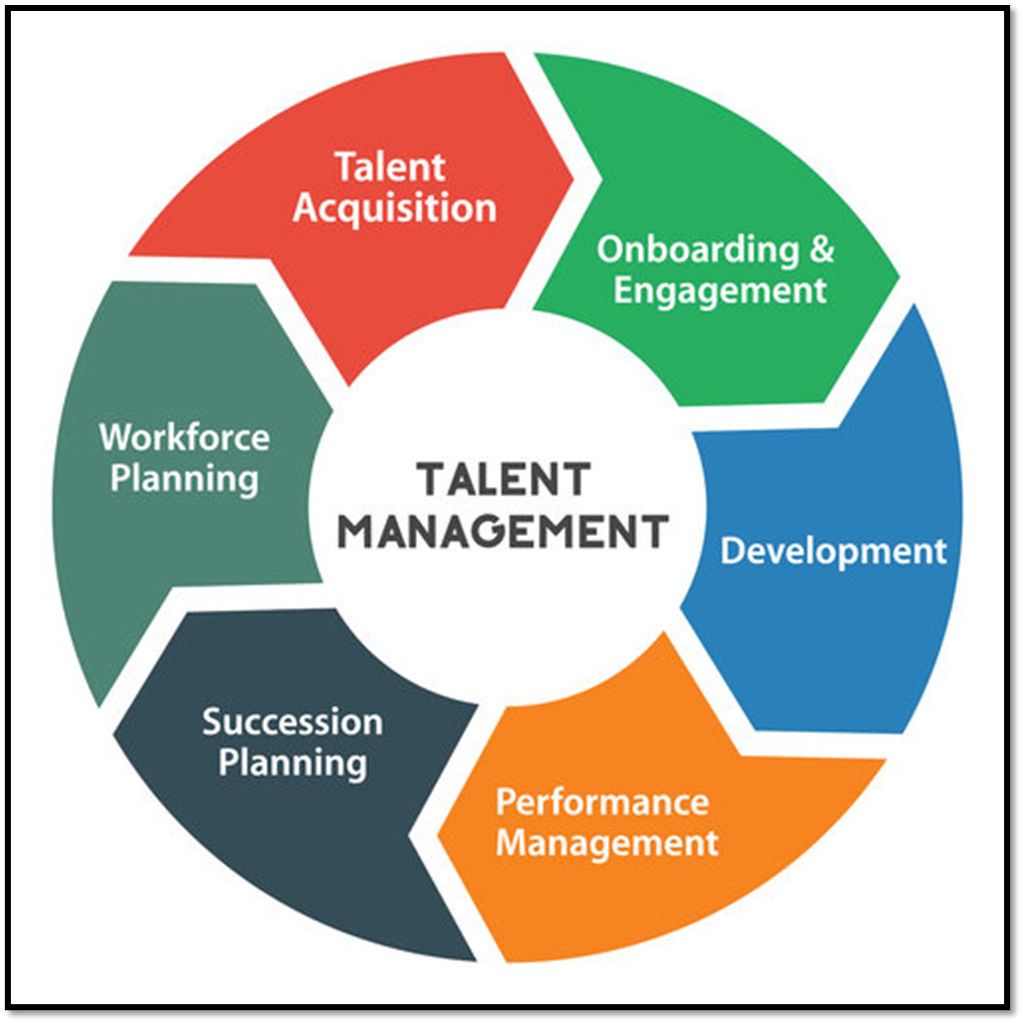 GROUP WORKING
จงหาความหมายของทฤษฎีการบริหารจัดการพร้อมทั้งอธิบาย วิธีการประโยชน์ ข้อดี ข้อเสียพร้อมนำเสนอใน
	วันที่ 17 มกราคม 2565
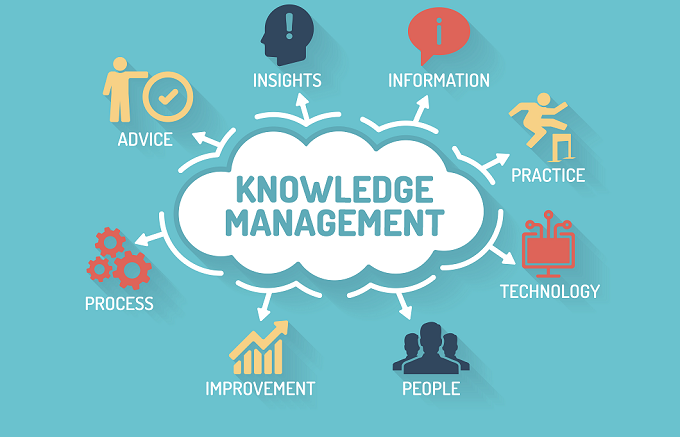 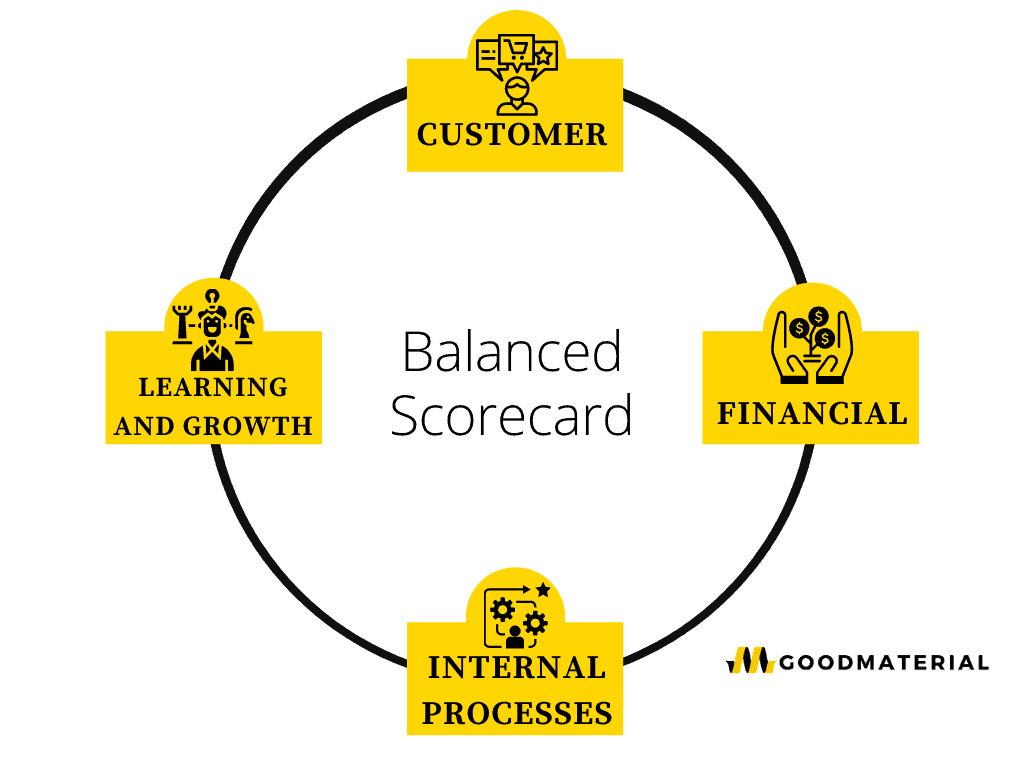 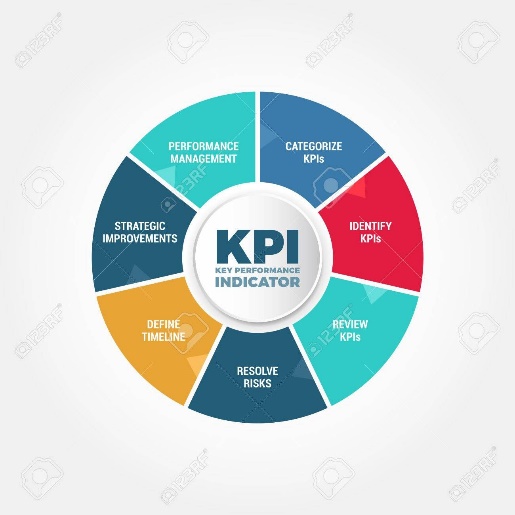 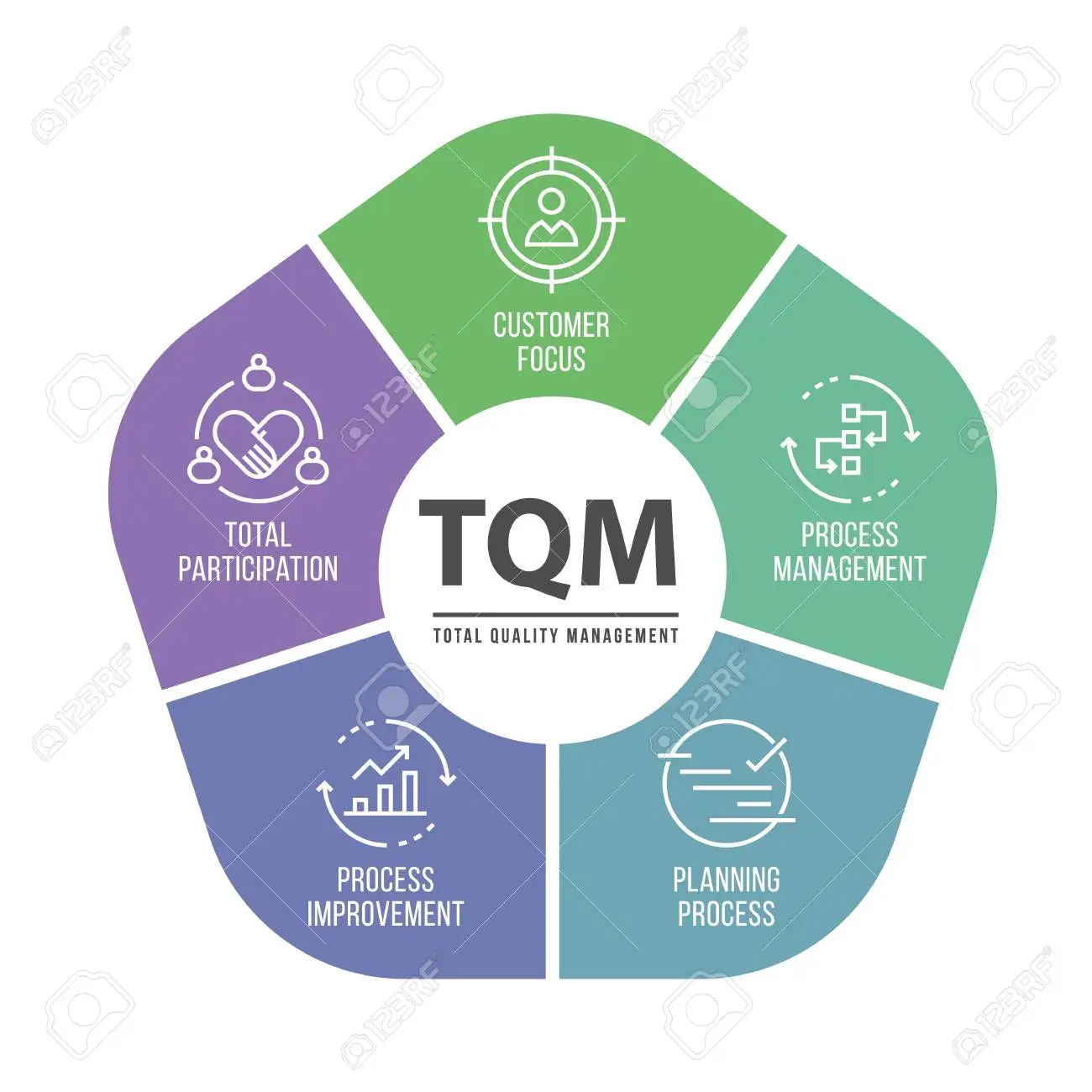 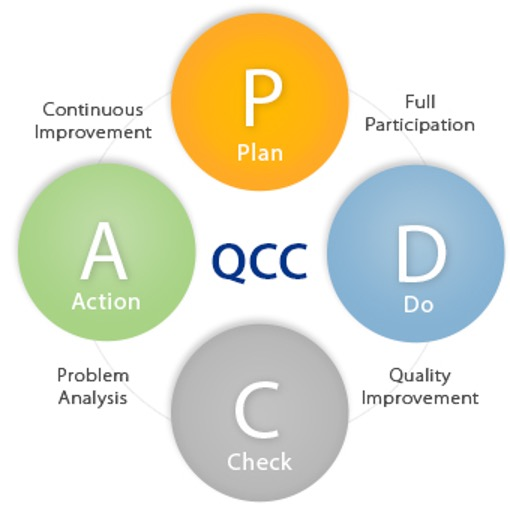